Listening comprehension (učb.str. 67 /listening/ 1,2)
1) Poslušaj posnetek in odgovori na vprašanje.
2) Poslušaj še enkrat in obkljukaj športe, ki jih slišiš.
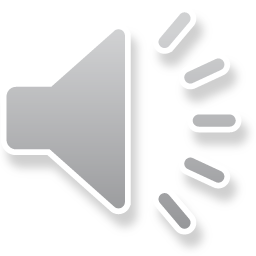